КЛАСИФІКАЦІЯ СУЇЦИДАЛЬНОЇ ПОВЕДІНКИ
МКХ 10-11, DSM 5
Міжнародна класифікація хвороб
Міжнаро́дна статисти́чна класифіка́ція хворо́б та пробле́м, пов'я́заних зі здоро́в'ям (англ. International Statistical Classification of Diseases and Related Health Problems) — документ, який використовується як провідна статистична та класифікаційна основа в системі Охорони здоров'я. 
Періодично переглядається під керівництвом ВООЗ. 
МКХ є нормативним документом, що забезпечує єдність методичних підходів та міжнародну верифікацію матеріалів.
18 червня 2018 року ВООЗ представила Міжнародну класифікацію хвороб 11-го перегляду (МКХ-11, ICD-11). 

МКХ-11 набирав чинності з 1 січня 2022 року.
МКХ 10
НАВМИСНЕ ЗАВДАННЯ СОБІ ШКОДИ (X60-X84) 

Включено: навмисне самоотруєння чи самоушкодження (спроба самогубства)
Згідно з психопатологічною концепцією, суїцид – це завжди аутоагресивний акт психічно хворої людини. 
Проте значна частина суїцидів здійснюється психічно здоровими людьми в результаті соціально-психологічної дезадаптації. 
Тому з’явилася інша концепція – концепція непатологічних суїцидальних ситуаційних реакцій, з позицій якої суїцид розглядається як природна “загальнолюдська” реакція на екстремальні умови.
Суїцид (лат. sui – себе і саеdеrе – вбивати) – навмисне самоушкодження зі смертельним фіналом. Замах людини на власне життя кваліфікують як самогубство за умови, що вона усвідомлює значення своїх дій і керує ними. 

У всіх інших випадках здійснення людиною дій, які завдають шкоди її психічному чи фізичному здоров’ю, кваліфікується як аутоагресивна поведінка/нещасний випадок.
Аутоагресивна (грец. аutos – сам і лат. аgressio – напад) поведінка – специфічна форма особистісної активності, спрямована на завдання шкоди своєму соматичному здоров’ю. 
Розрізняють такі види аутоагресивної поведінки: 
суїцидальна поведінка – усвідомлені цілеспрямовані дії, метою яких є позбавлення себе життя; 
суїцидальні еквіваленти – неусвідомлені дії та зумисні вчинки, які призводять до фізичного/психічного саморуйнування або самознищення, хоча на це не розраховані; 
несуїцидальна аутоагресивна поведінка – різні форми навмисних самоушкоджень, метою яких не є добровільна смерть або реалізація яких безпечна для життя.
Поряд з цими існують і такі поняття, як суїцидальні тенденції або суїцидальна поведінка.

Суїцидальні тенденції, або суїцидальна поведінка, – це думки про самогубство, бажання і наміри вбити себе, суїцидальні мотиви, відповідні емоційні переживання (туга, безнадія, тривога, почуття провини), а також конкретні вчинки, спрямовані на заподіяння собі смерті.
Внутрішніми формами суїцидальної поведінки є: 
– суїцидальні думки 
– міркування суб’єкта про відсутність цінності і сенсу життя, обґрунтування доцільності власної смерті, обмірковування способів і засобів самогубства; 
– суїцидальні задуми 
– мисленнєві операції, в яких формується суїцидальний намір, обирається спосіб, визначаються засоби, час вчинення самогубства; – суїцидальний намір 
– утворений із задумів і вольового рішення мотиваційний феномен, який пов’язує внутрішньопсихічний і зовнішньо-дієвий складники вчинку самогубства.
Зовнішніми формами суїцидальної поведінки є: 
– завершений суїцид ;
– цілеспрямований вчинок самогубства, який мав летальний фінал; 
– суїцидальна спроба (парасуїцид) – цілеспрямоване оперування засобами самогубства, яке внаслідок певних обставин не завершується смертю.
класифікація суїцидальної поведінки за О. Є. Лічко (психіатр і патопсихолог) : 

Демонстративна суїцидальна поведінка.
Афективна суїцидальна поведінка.
Істинна суїцидальна поведінка.
Класифікація самогубств
Е. Дюркгейм
Анемічні самогубства
неспроможність пристосуватися 
до швидких змін у суспільстві
Альтруїстичні самогубства
суспільство поглинає
 особистість (надобов'язок)
Егоїстичні самогубства 
особиста мета вища за
 суспільну (ізоляція)
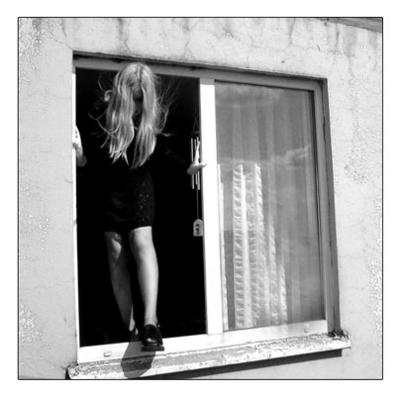 Демонстративна суїцидальна поведінка
– розігрування театральних сцен із зображенням спроб самогубства без усякого наміру справді покінчити із собою, іноді з розрахунком, що вчасно врятують. 

Усі дії починаються, щоб залучити чи повернути втрачену до себе увагу, розжалобити, викликати співчуття, позбутися від неприємностей, що загрожують, чи, нарешті, щоб покарати кривдника, звернувши на нього обурення оточуючих, чи завдавати йому серйозних неприємностей. 

Потрібно враховувати, що демонстративні за задумом дії внаслідок необережності, неправильного розрахунку чи інших випадків можуть обернутися фатальними наслідками. Оцінка вчинку як демонстративного вимагає ретельного аналізу всіх обставин. 
Більшість спеціалістів зазначають, що така оцінка підліткового суїциду неприпустима.
Афективна суїцидальна поведінка,
– суїцидальні спроби, здійснені на висоті афекту, який триває лише хвилини, але іноді через напруженість ситуації може розтягуватися на години. 
У певний момент тут виникає думка піти з життя чи припускається така можливість. Проте тут також існує ціла гама переходів від імпровізованого на висоті афекту суїцидального спектаклю до майже позбавленого будь-якої демонстративності щирого, хоча і скороминущого бажання покінчити із собою. 
У першому випадку мова йде про демонстративну поведінку, але таку, що розгортається на тлі афекту – афективна демонстрація. 
В інших випадках афективна суїцидальна спроба може бути доповнена демонстративними діями, бажанням, щоб смерть “справила враження”. Зрештою, істинний замах на самогубство може відбуватися також на висоті афективної реакції інтрапунітивного типу.
Істинна суїцидальна поведінка
Виникає обміркований, нерідко поступово виношений намір покінчити із собою. 

Поведінка будується так, щоб суїцидальна спроба була ефективною, тобто суїцидальним діям “не перешкодили”. 

У залишених записках, зазвичай, звучать ідеї самозвинувачення, записки більш адресовані самому собі, ніж іншим, чи призначені для того, щоб виправдати близьких.
Соціологічна суїцидологія, засновником якої був Е. Дюркгейм, трактує аутоагресивну поведінку як одну з моделей девіантної поведінки, галузь соціальної патології. Сам Е. Дюркгейм виділяє три основні категорії суїцидів:
егоїстичне самогубство, початок котрого – у відчуженості. 

Людей, що здійснюють такого виду самогубство, мало що поєднує з навколишнім світом, іншими людьми; вони схильні до самотності, постійного аналізу стану своєї свідомості.
 У цьому разі “розв’язка не має в собі нічого пристрасного”: людина точно й задовго визначає час і спосіб своєї смерті; останні хвилини її життя забарвлені спокійною меланхолією; вона до самого кінця не припиняє самоаналіз. 

Про егоцентричне самогубство йдеться й тоді, коли людина вбиває себе, усвідомивши неможливість свого подальшого легкого і безбідного життя, орієнтованого на забезпечення чуттєвих задоволень; вбиває себе з іронічною байдужістю, спокоєм і своєрідною простотою;
Альтруїстичне самогубство здійснюють люди, котрі тісно пов’язані з іншими людьми, колективом і готові піти заради інших на все (пілоти-камікадзе часів Другої світової війни, наші сучасники, які здійснювали самоспалювання, щоб привернути увагу до певної проблеми). 

Цей вид самогубства найчастіше характеризується тією ясною вневненістю, яку породжує почуття виконаного обов’язку. 

Інколи цей акт може мати більш пристрасний і менш свідомий характер – це поривання віри й ентузіазму.
Анемічне самогубство здійснюється у пристрасному роздратуванні, розчаруванні чи гніві, коли раптово і шокуюче змінюються стосунки людини з суспільством. 

Йому часто передує вбивство тієї людини (чи людей), яких суїцидент звинувачував у своїх нещастях. 
До цього ж виду Е. Дюркгейм відносив самогубства, здійснені людьми, що втомилися від безкінечної гонитви за недосяжною метою, в якій їхні бажання не лише не задовольняються, а збуджуються ще сильніше. 

Це збудження залишає по собі знесилення і відразу до життя 

Сенека: “Скільки людей кличуть смерть тому, що, випробувавши всі можливі зміни, вони роблять висновок, що їм знайомі вже всі відчуття і нічого нового вони відчути не можуть”.
Автор наведеної вище класифікації самогубств зазначає, що в реальному людському досвіді описані види не завжди спостерігаються у чистому вигляді: анемія може поєднуватися з альтруїзмом чи егоїзмом, так само в одному вчинкові можуть проявлятися егоїзм і альтруїзм одночасно.
Послідовники Е. Дюркгейма розвинули соціологічну суїцидологію, виявивши низку закономірностей, які пов’язують рівень суїцидів із суспільними процесами, що дозволяє прогнозувати сплески самогубств.

Однак, користуючись постулатами соціальної теорії, можна до певної міри пояснити причини самогубств лише у соціально неблагополучних країнах. 
Тоді, коли мова йде про країни з меншим тиском суспільства на особистість, такий підхід виявився неадекватним. Тому тут однією з альтернатив соціальній суїцидології постала антропологічна теорія, яка пояснює самогубство через процеси, що відбуваються в людській психіці.
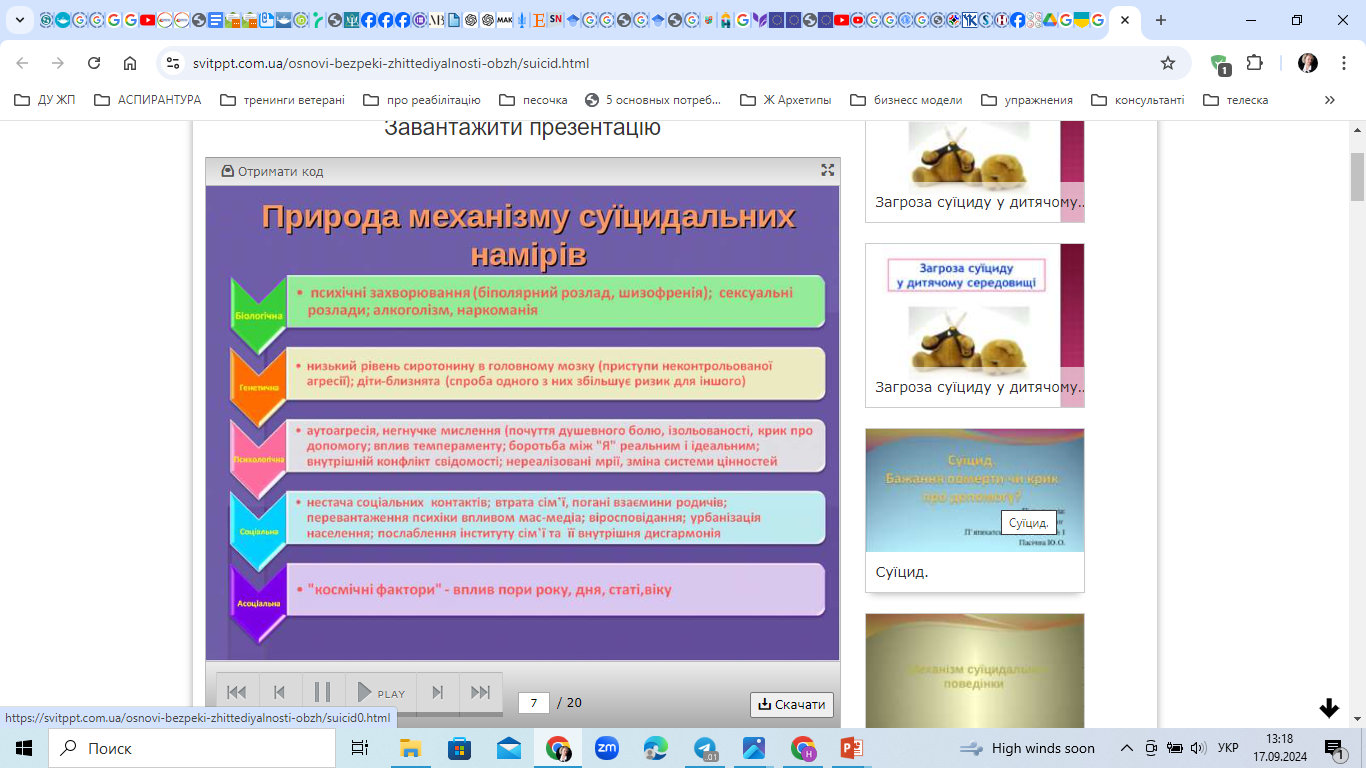 Соціально-психологічні детермінанти
соціальна ізоляція, групове неприйняття; 
зниження толерантності до «значущих інших»;
 внутріособистісний конфлікт між статусом і домаганнями;
 самотність (породжена розчаруванням у людях, втратою соціальних контактів, невизнанням індивіда на рівні міжособистісній взаємодії);
 соціально-психологічне відчуження; 
зростання незадоволення (статусно-рольові розбіжності); 
неадекватність ціннісного ставлення та самооцінки; 
комунікативна неспроможність; зниження престижу, авторитету;
 міжособистісні конфлікти, а також конфлікти, пов’язані з антисоціальною поведінкою.
спадковість;
  вербальна і фізична агресія;
  висока конфліктність спілкування; прагнення до домінування або орієнтації на залежність;
  ізоляція або неприйняття однолітками;
  різкі зміни у поведінці, імпульсивність, неадекватність реакцій;
  неадекватна самооцінка;
  неблагополучне сімейне оточення, рання дорослість;
  психотравмуючі події (смерть близької людини, міжособистісний конфлікт, непристойний вчинок, погані стосунки у сім'ї та ін.);
  алкоголізм і наркоманія, асоціальний спосіб життя.
фактори ризику суїцидальності :
Виявлення емоційних ознак :
втрата апетиту або імпульсивне ненажерство, безсоння або підвищення сонливості впродовж останніх декількох днів;
часті скарги на соматичні хвороби;
незвичне неохайне ставлення до свого зовнішнього вигляду;
постійне почуття самотності, непотрібності, провини або суму;
відчуття нудьги під час перебування у звичайному оточенні або виконання роботи, котра раніше приносила задоволення;
уникання контактів, ізоляція від друзів і сім'ї, перетворення у людину-одинака;
 порушення уваги зі зниженням якості роботи;
занурення у роздуми про смерть;  відсутність планів на майбутнє;
раптові напади гніву, навіть через дрібниці.
Класифікація  самогубств за Тихоненко В.О.
Протестні” форми суїцидальної поведінки виникають у ситуації конфлікту, коли об’єктивна сторона останнього оцінюється індивідом як ворожа або агресивна. У цьому випадку самогубство виражає його негативне ставлення до наявного.
    “Помста” є більш вираженою формою протесту, при якій індивід прагне нанести конкретних втрат оточенню, що оцінюється ним як вороже ворожому. Ці форми суїциду передбачають наявність високої самооцінки і самоцінності, активну або агресивну позицію особистості.
Суть суїцидального “заклику” полягає у намаганні індивіда отримати допомогу від людей для зміни ситуації. При цьому його позиція носить пасивний характер. 
При суїцидах типу “втеча” мова йде про прагнення індивіда уникнути особистісної загрози шляхом позбавлення себе життя.
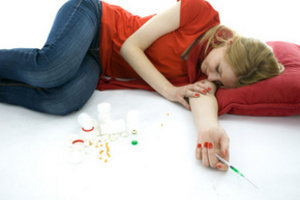 “Самопокарання” можна розглядати як вияв конфлікту у внутрішньому світі особистості при своєрідному розпаді “я” на дві ролі (”я – суддя” і “я – підсудний “). При чому зміст таких суїцидів має різні відтінки у випадках “знищення у собі ворога “ і “спокутування вини“.
     Якщо у попередніх випадках мета суїциду і мотив діяльності не співпадали, що давало можливість кваліфікувати суїцидальну поведінку як дію, то при суїцидах типу “відмова“ знайти помітне розходження цілі і мотиву не вдається, тобто мотивом є відмова від існування, а ціллю – позбавлення себе життя.